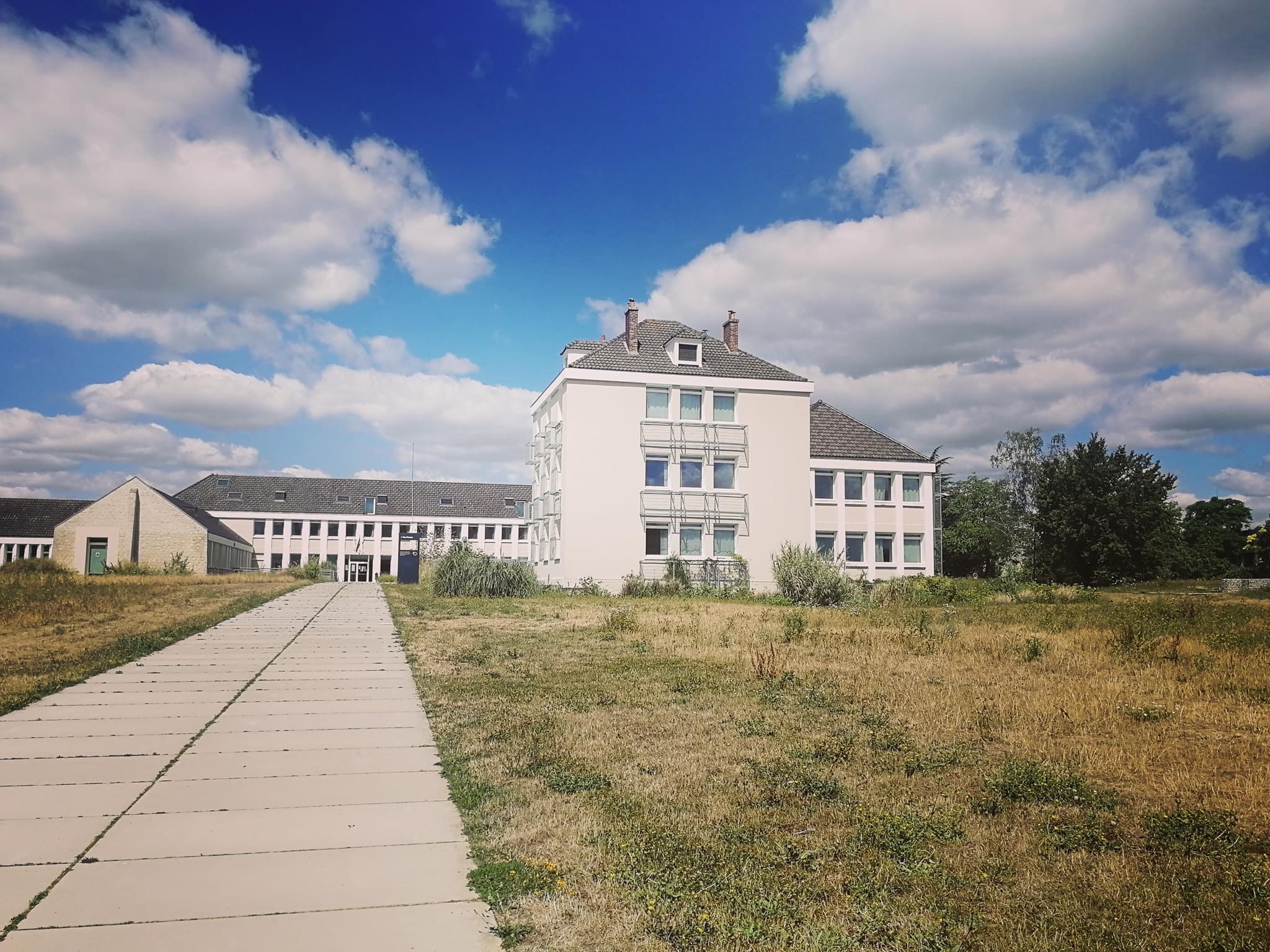 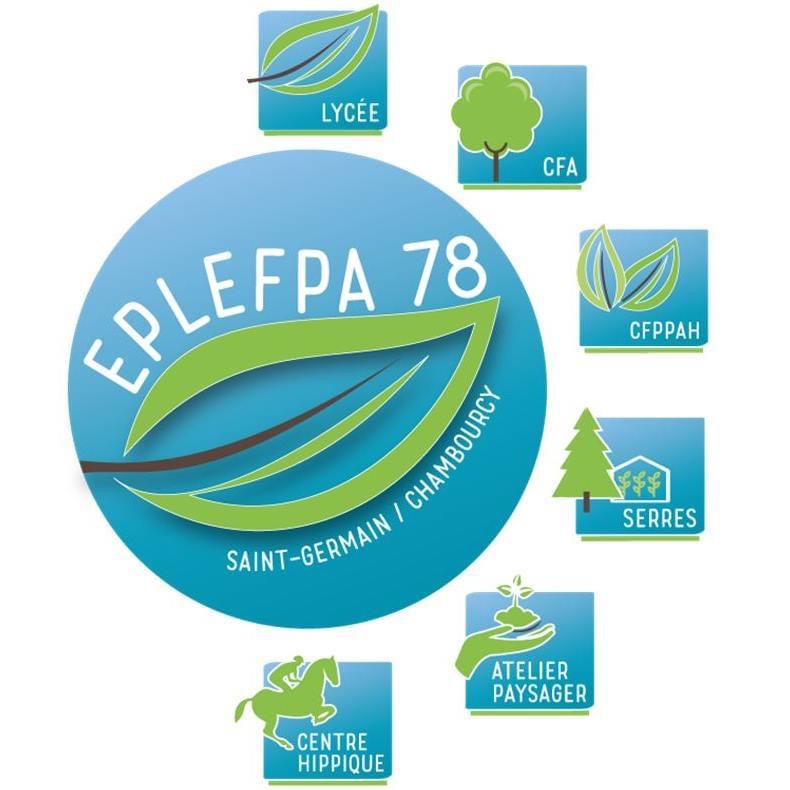 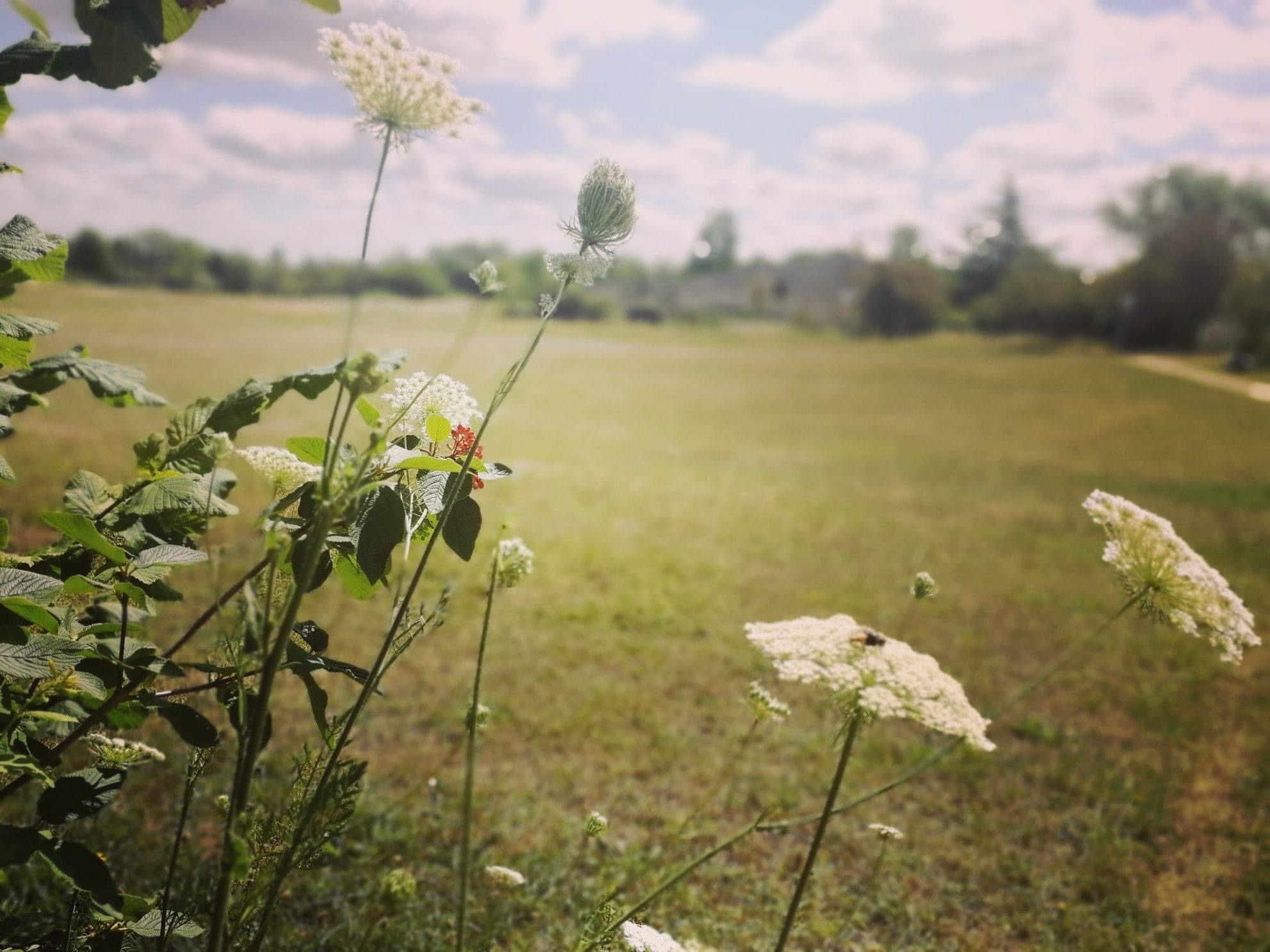 La 2nde Générale et Technologique 
Au Lycée Agricole de Saint-Germain en Laye
créé en 1965 sur un site classé de 83 hectares ;
 localisé sur 4 communes*;
 comprenant 5 centres constitutifs ;
 employant environ 170 agents ;
 scolarisant 433 élèves, 306 apprentis et 1000 stagiaires dont professionnels et salariés du monde du paysage.
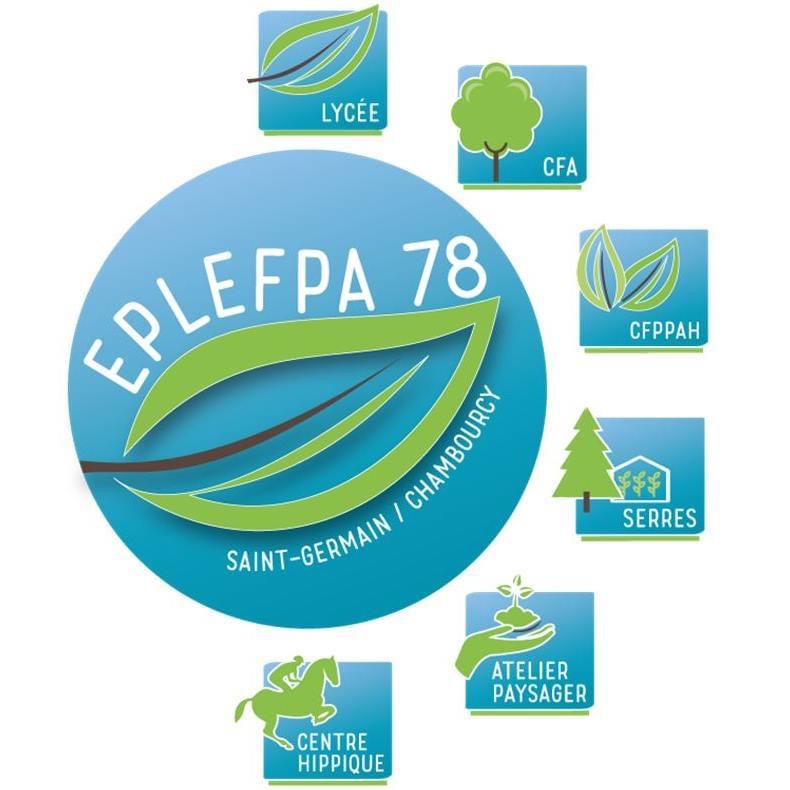 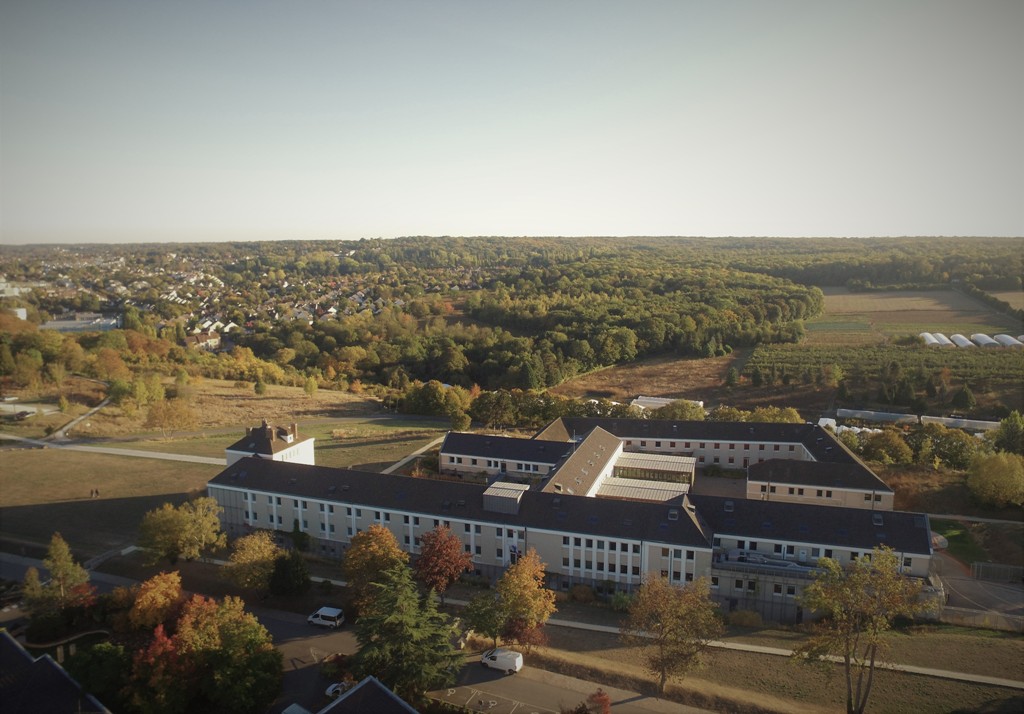 *Saint Germain en Laye – Chambourcy – Fourqueux – Marly-le-Roy
#Qui sommes-nous ?
#Nos formations
2ndes  générales et technologiques 
 Bac technologique STAV
	« Sciences et Technologies de l’Agronomie et du Vivant »
 Aménagement et valorisation des espaces
 Productions
Bac général
	« Ecologie – Agronomie – Territoire »

Et des filières professionnelles…
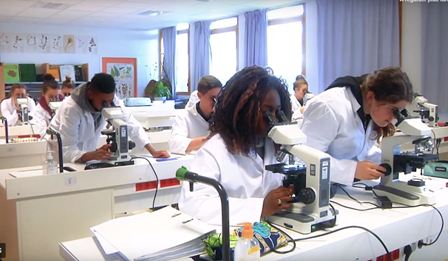 #en seconde GT
#Bienveillance
Un accompagnement personnalisé tout au long de l’année ;

 De l’aide à l’orientation pour accompagner chacun vers la classe de 1ère.
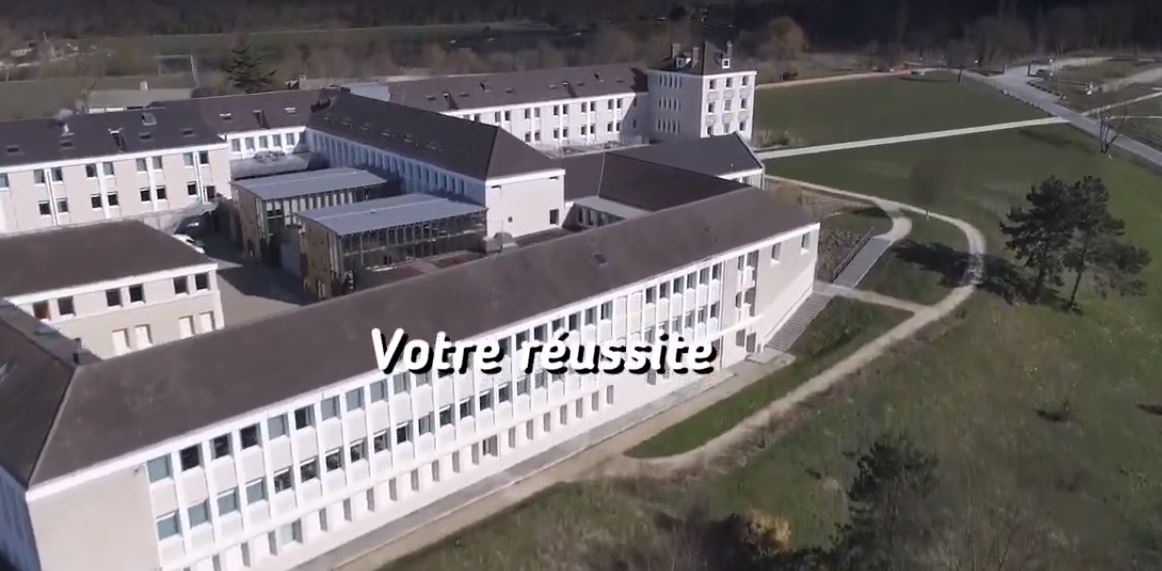 #Langues étrangères
Allemand – Anglais – Espagnol
Objectif : projets de mobilité à des fins d’apprentissage
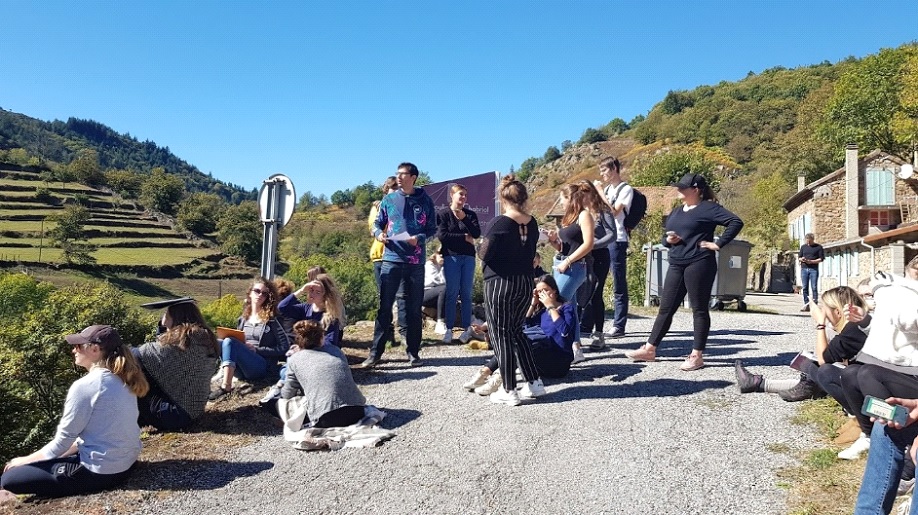 Le programme Erasmus+ de notre établissement porteur d'un consortium Ile de France, permet aux apprenants de l'établissement de bénéficier d’une aide pour la réalisation d’un stage en entreprise en autonomie en Europe.
#résultats
Nos résultats à l’examen du baccalauréat 2020
Objectif : la réussite de tous
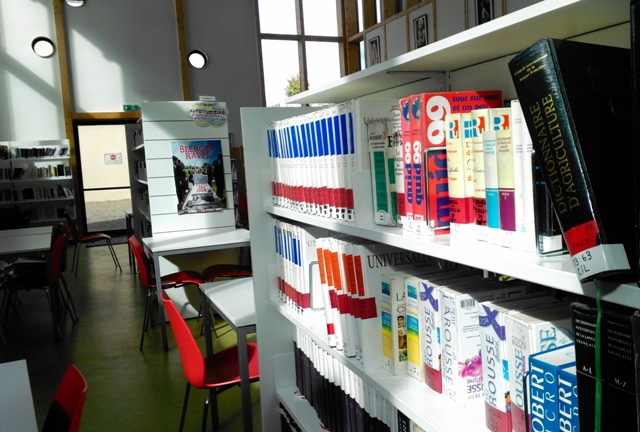 #OPTIONS
#OPTION_EATDD
Ecologie – Agronomie – Territoire – Développement durable
Objectif : Découverte d’un territoire et sa valorisation dans une perspective de durabilité 
Permettre aux élèves d’acquérir des capacités liées aux démarches exploratoires en étudiant un territoire rural ou périurbain
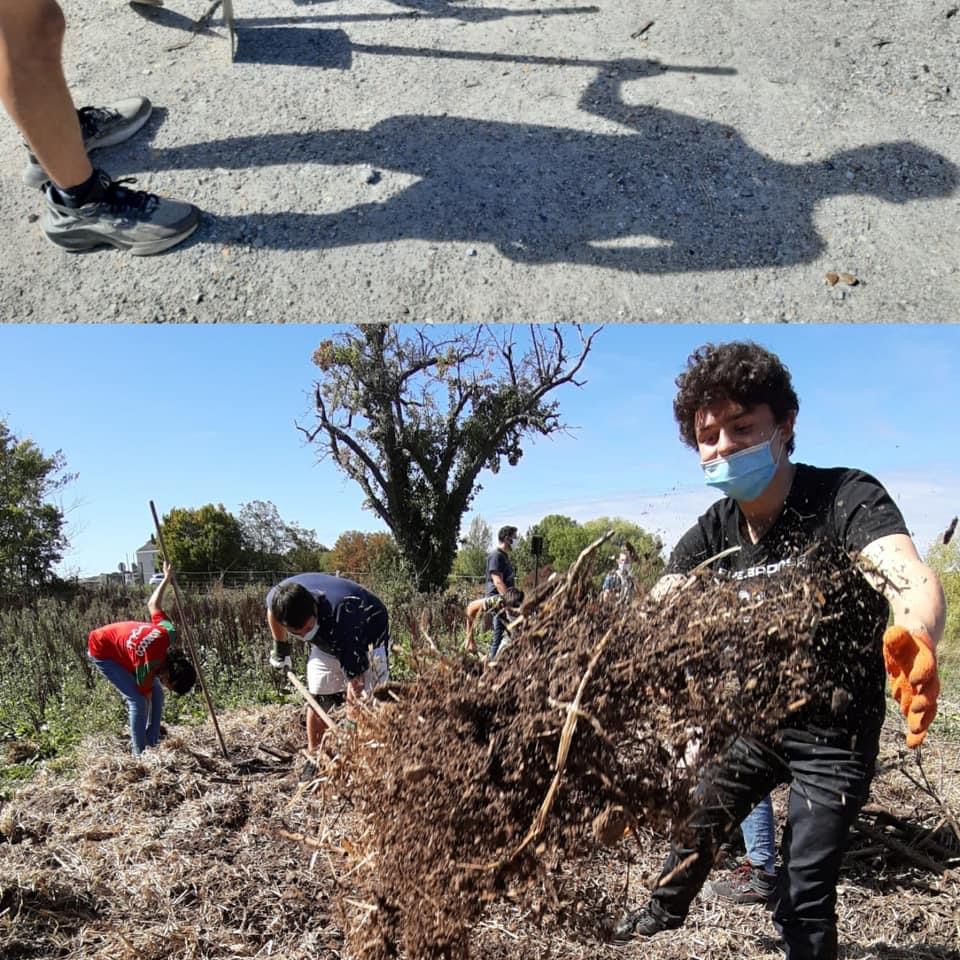 Observation et description à plusieurs échelles 

Mise en relation de ces observations

Identification de problématiques

Formulation d’hypothèses

Elaboration de protocoles visant à valider ou à invalider les hypothèses
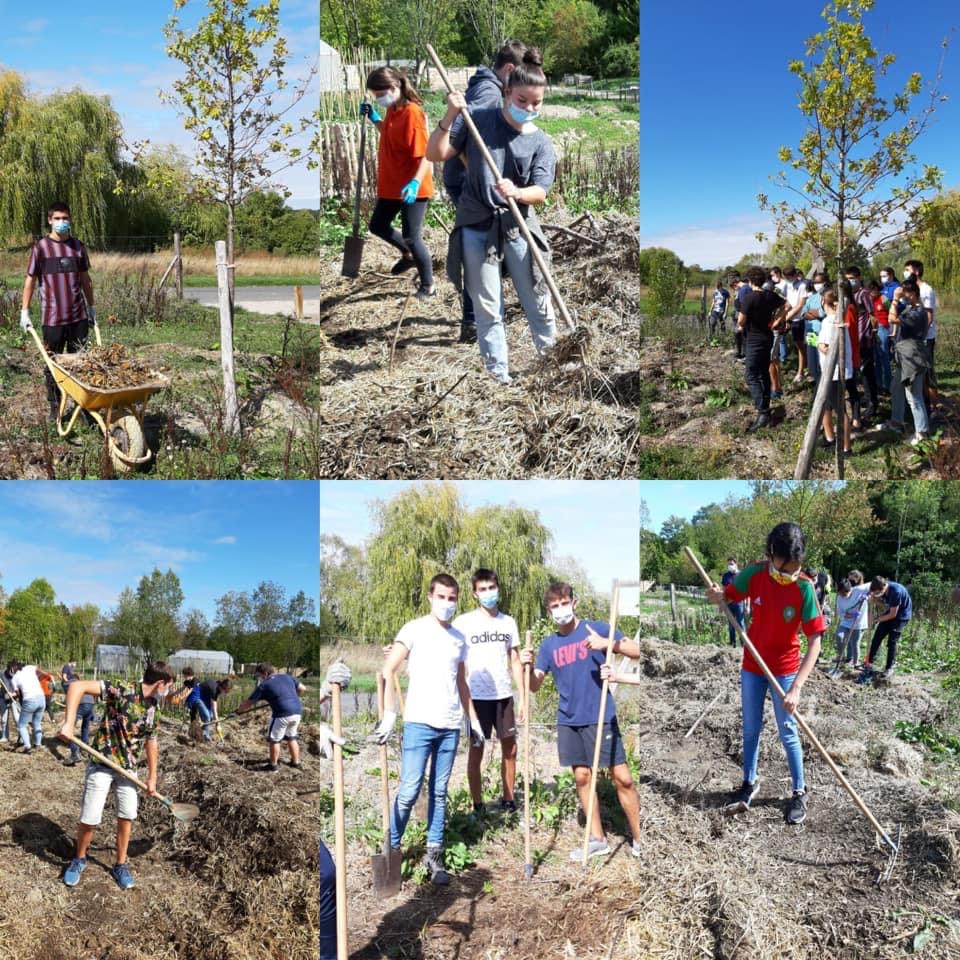 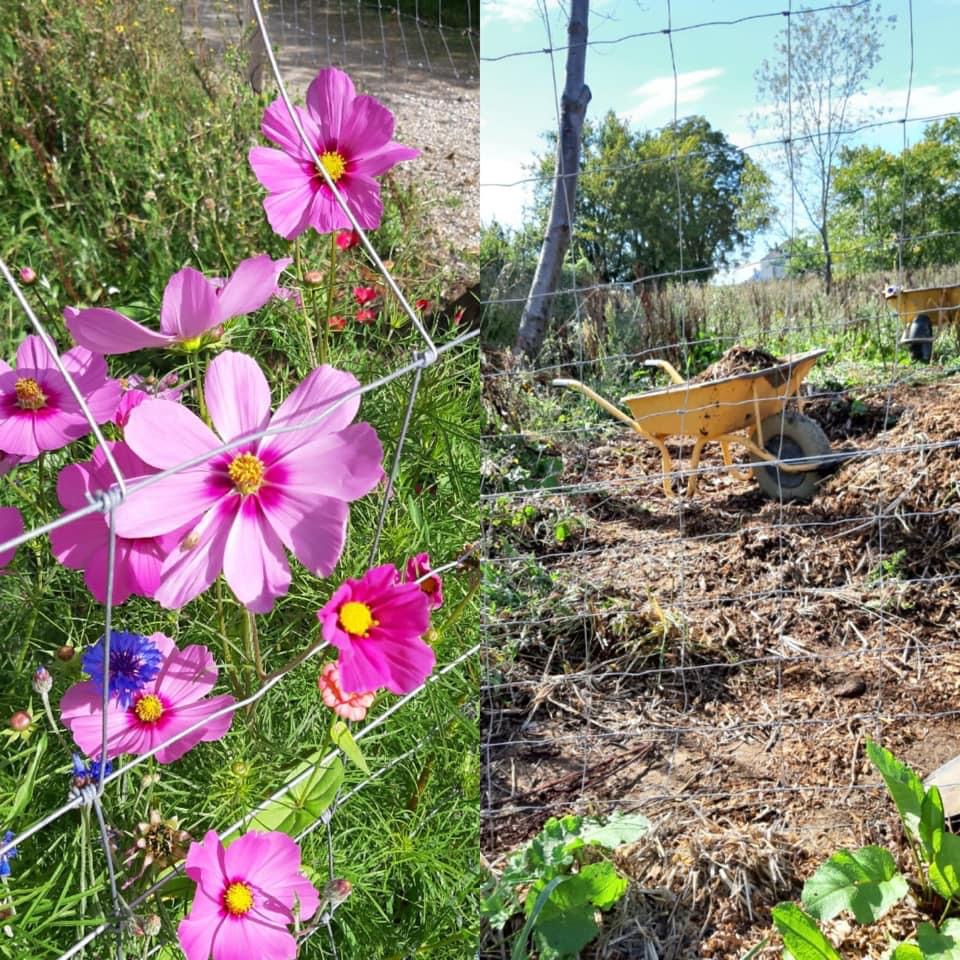 #OPTION_HIPPOLOGIE/EQUITATION
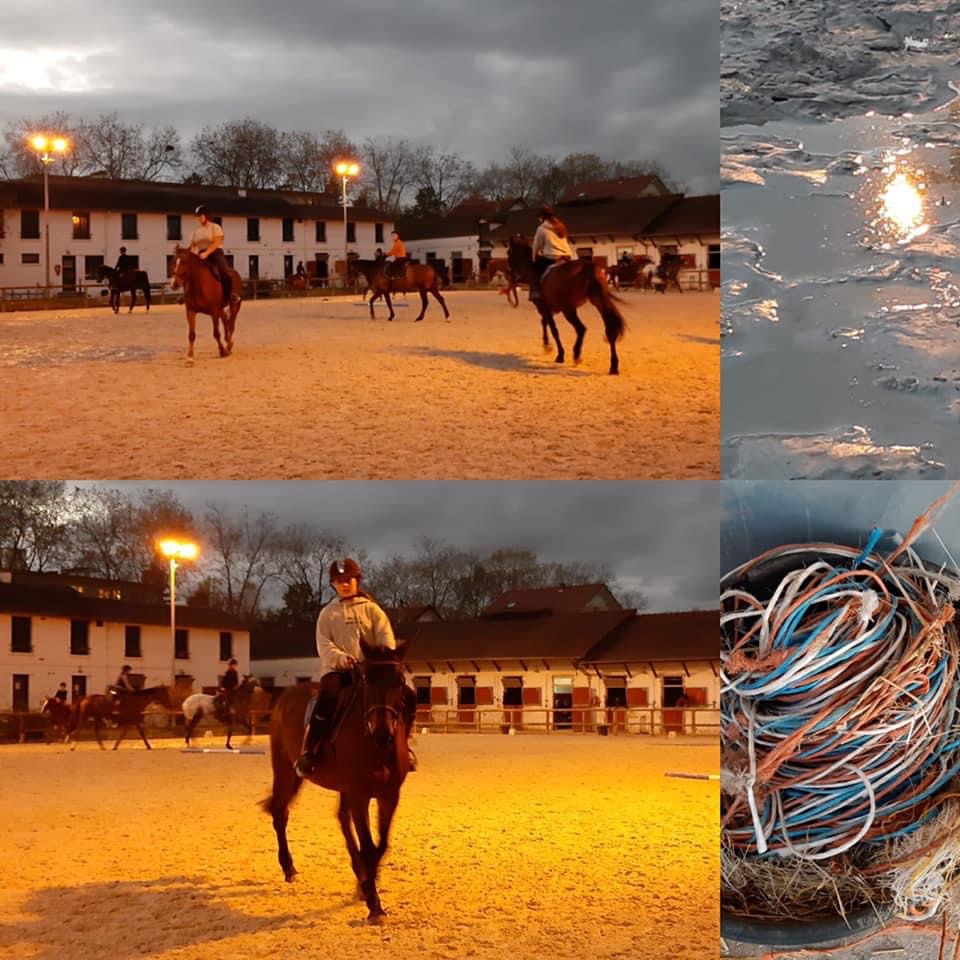 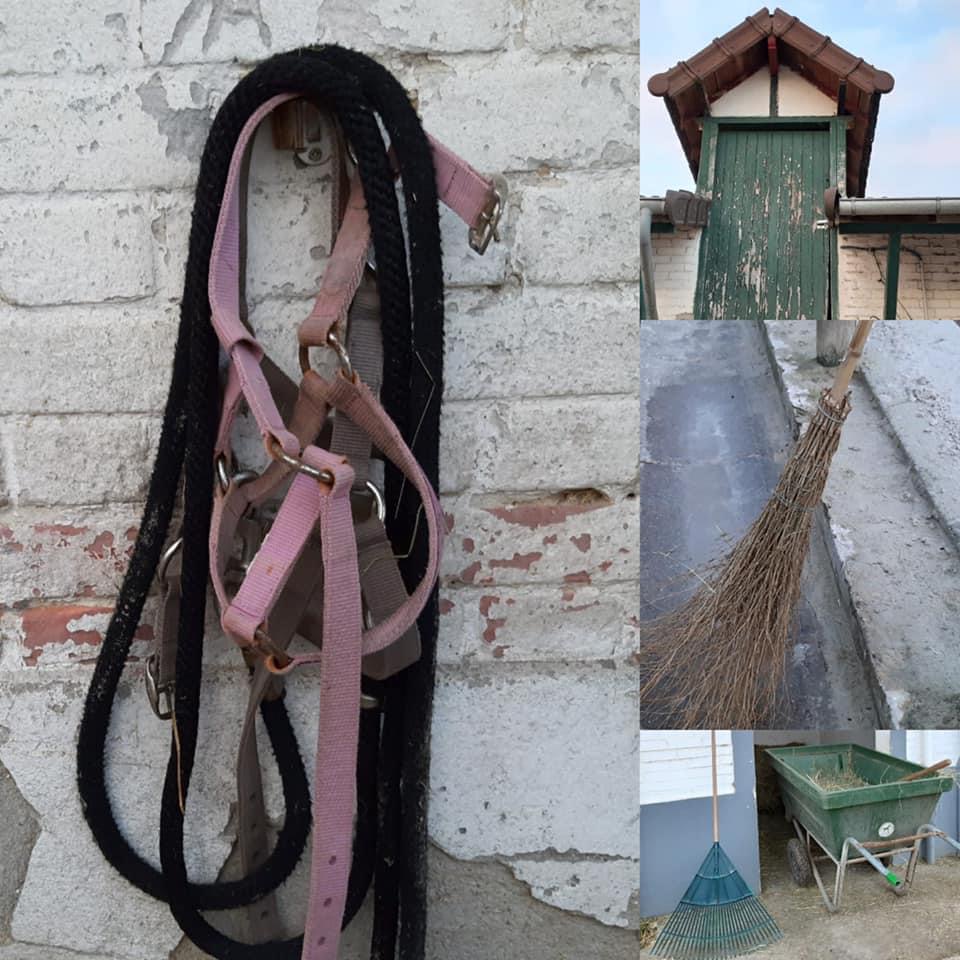 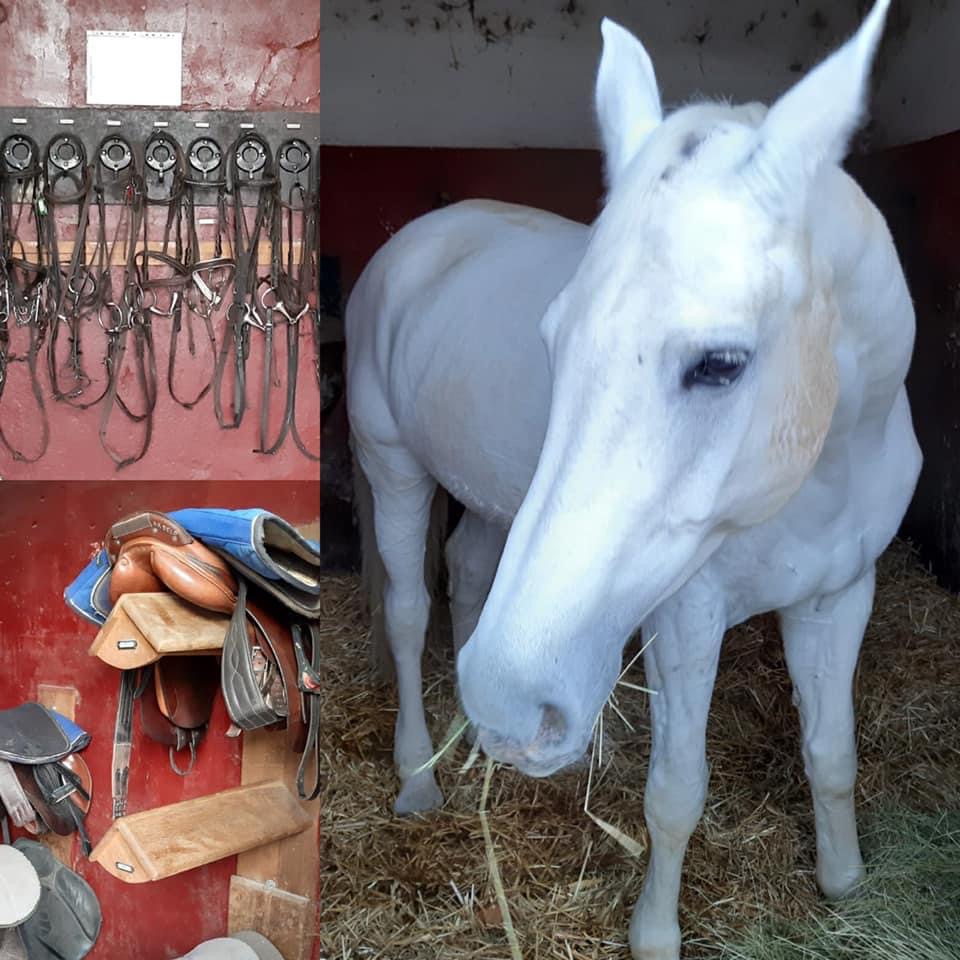 #OPTION_SPORT/RUGBY
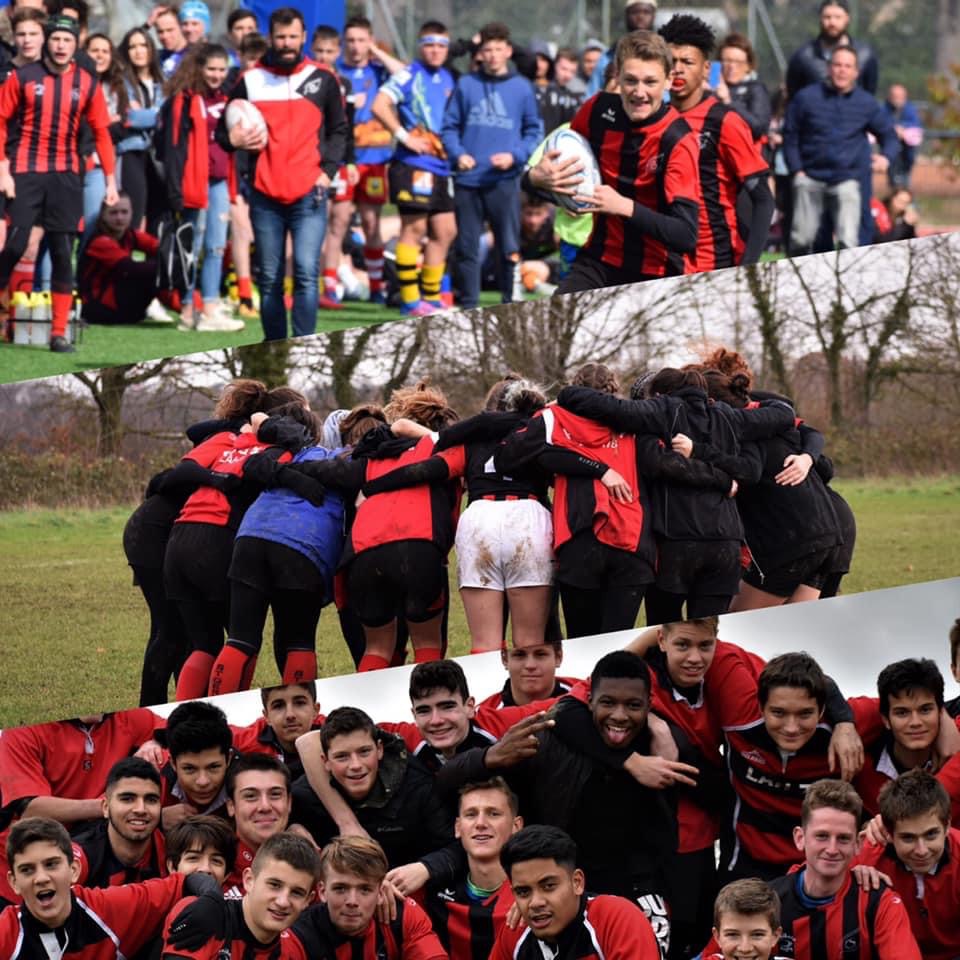 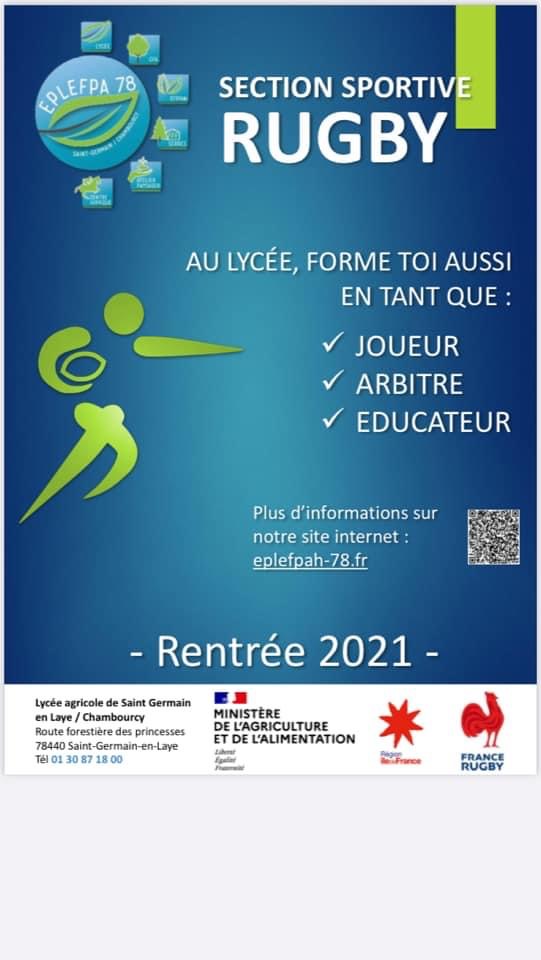 #PROFIL
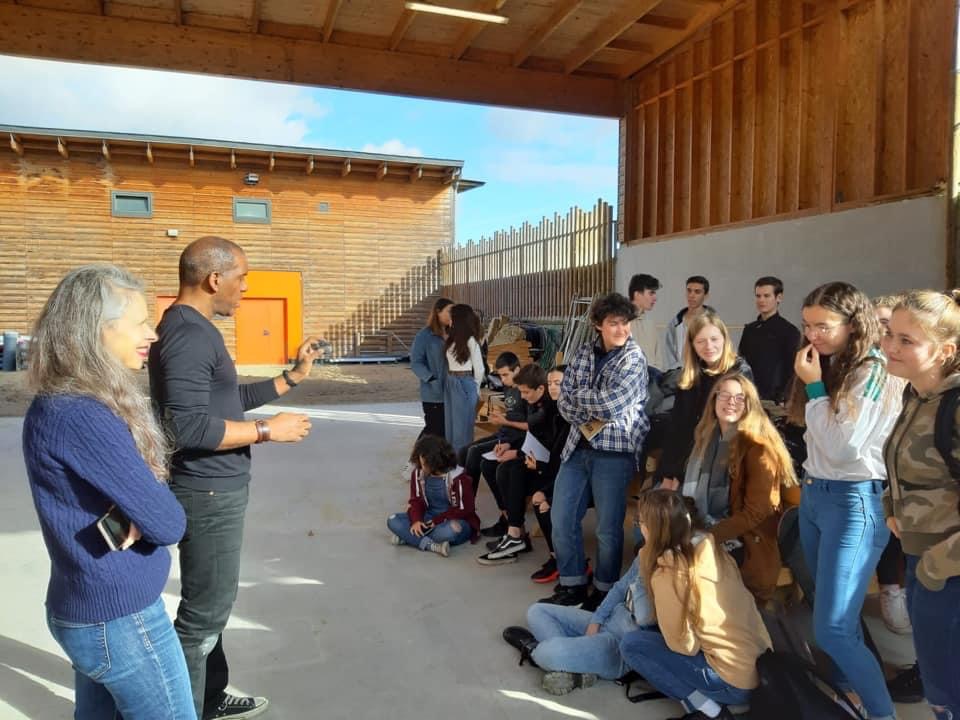 Elève issu de 3ème
Elève ayant bien intégré les bases fondamentales du collège notamment dans les disciplines scientifiques, et étant attiré par les métiers de l’environnement.
Elève souhaitant poursuivre en BAC Général ou Bac technologique STAV, pour des élèves attirées par la biologie écologie (agronomie et sciences économiques)
#poursuite !
#La poursuite en bac général
Les enseignements de spécialités proposés au bac général sont :
Mathématiques
Physique
Biologie-écologie
(idéal pour des poursuites d’études en milieu médical)
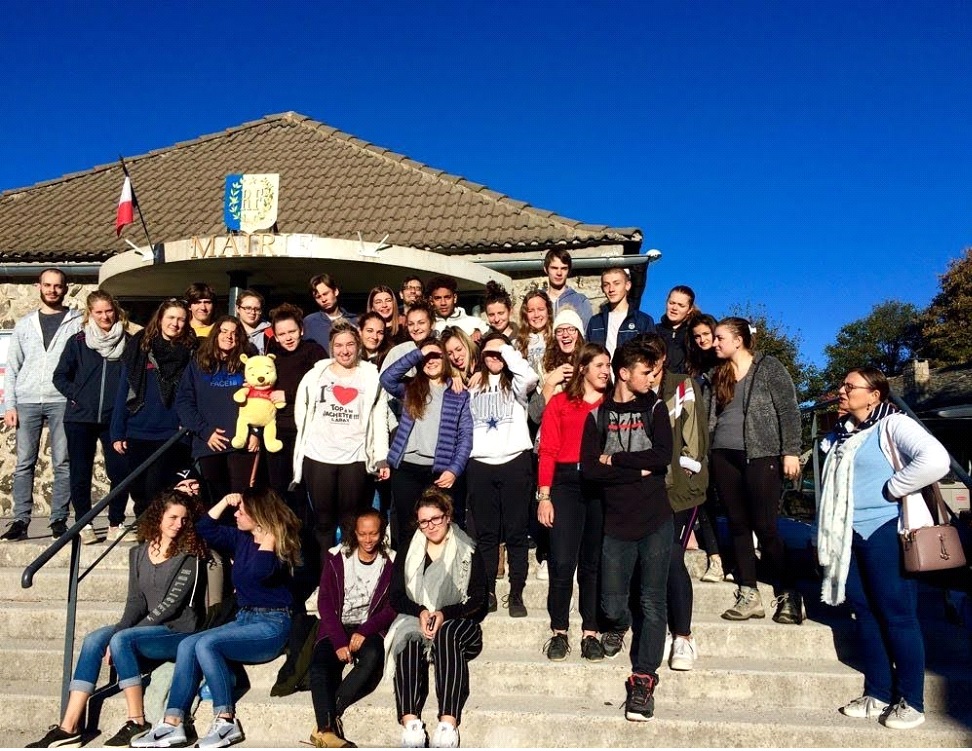 #La poursuite en bac technologique
Les enseignements de spécialités proposés sont :
Gestion des ressources et de l'alimentation : pour appréhender la gestion des ressources et de l’alimentation humaine dans un contexte de durabilité.
Territoires et sociétés:  Pour appréhender les enjeux culturels, sociaux et économiques des territoires.
Technologie : Pour analyser des choix techniques représentatifs du domaine technologique choisi (aménagement ou production ).
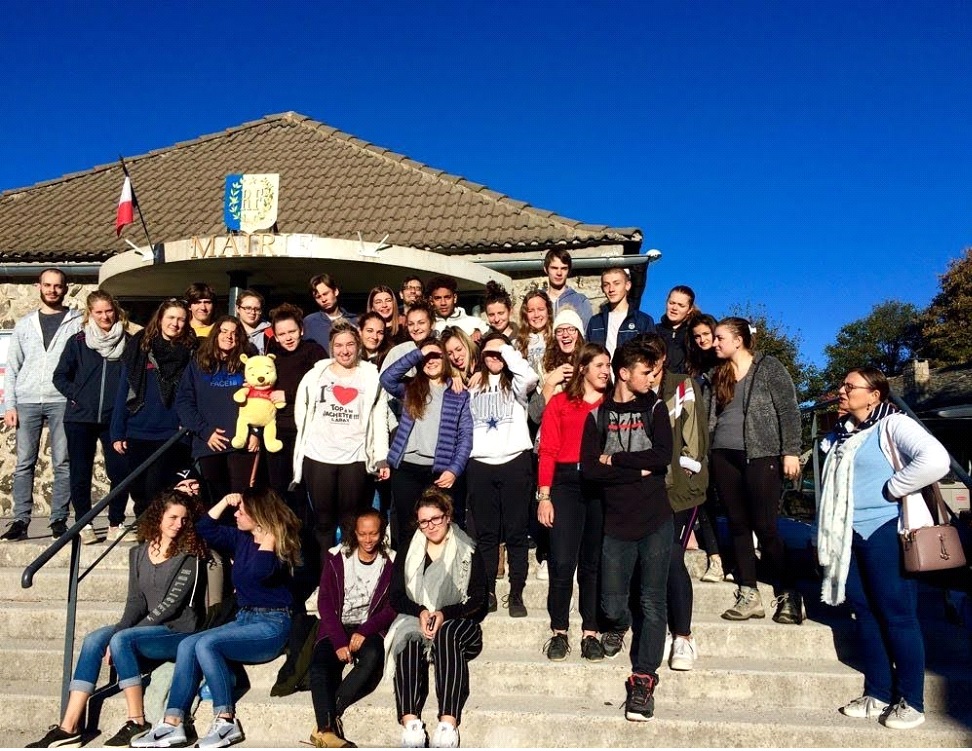 #INSCRIPTIONS
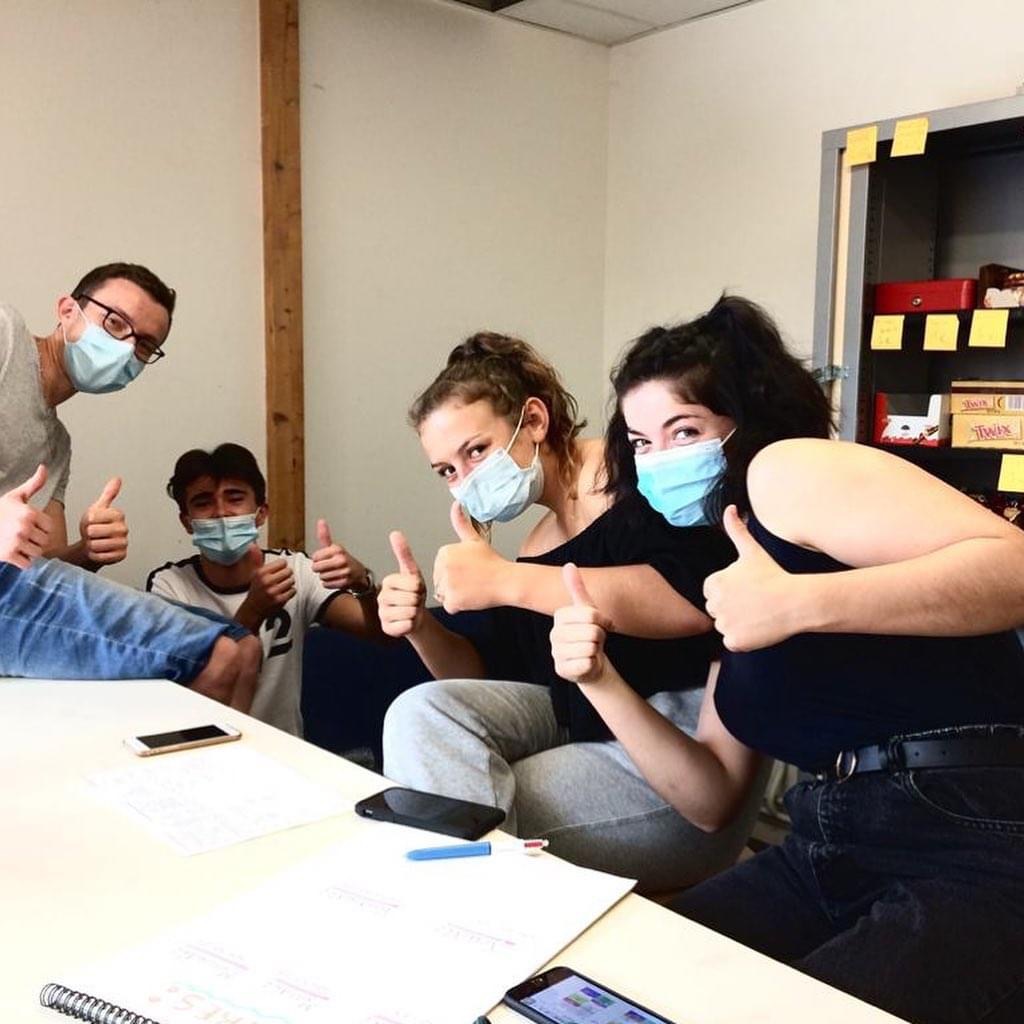 Demander une affectation selon la procédure académique d’affectation AFFELNET auprès de votre collège.

Les affectations seront connues fin-juin, les candidats valideront leur inscription début-juillet.
A BIENTÔT !
Pour plus d’informations,
visitez notre site Internet : https://eplefpah-78.fr
Notre adresse : 
Lycée agricole 
Route forestière des princesses
78100 Saint Germain en Laye
Scolarite.sgl@educagri.fr
Tél : 01.30.87.18.36